VendorVision Agent Module Release Features
January 8, 2015 – March 10, 2015
H. Balogh, G. Gabe
Confidential
Agents’ Module Release Enhancements
Employee Profile
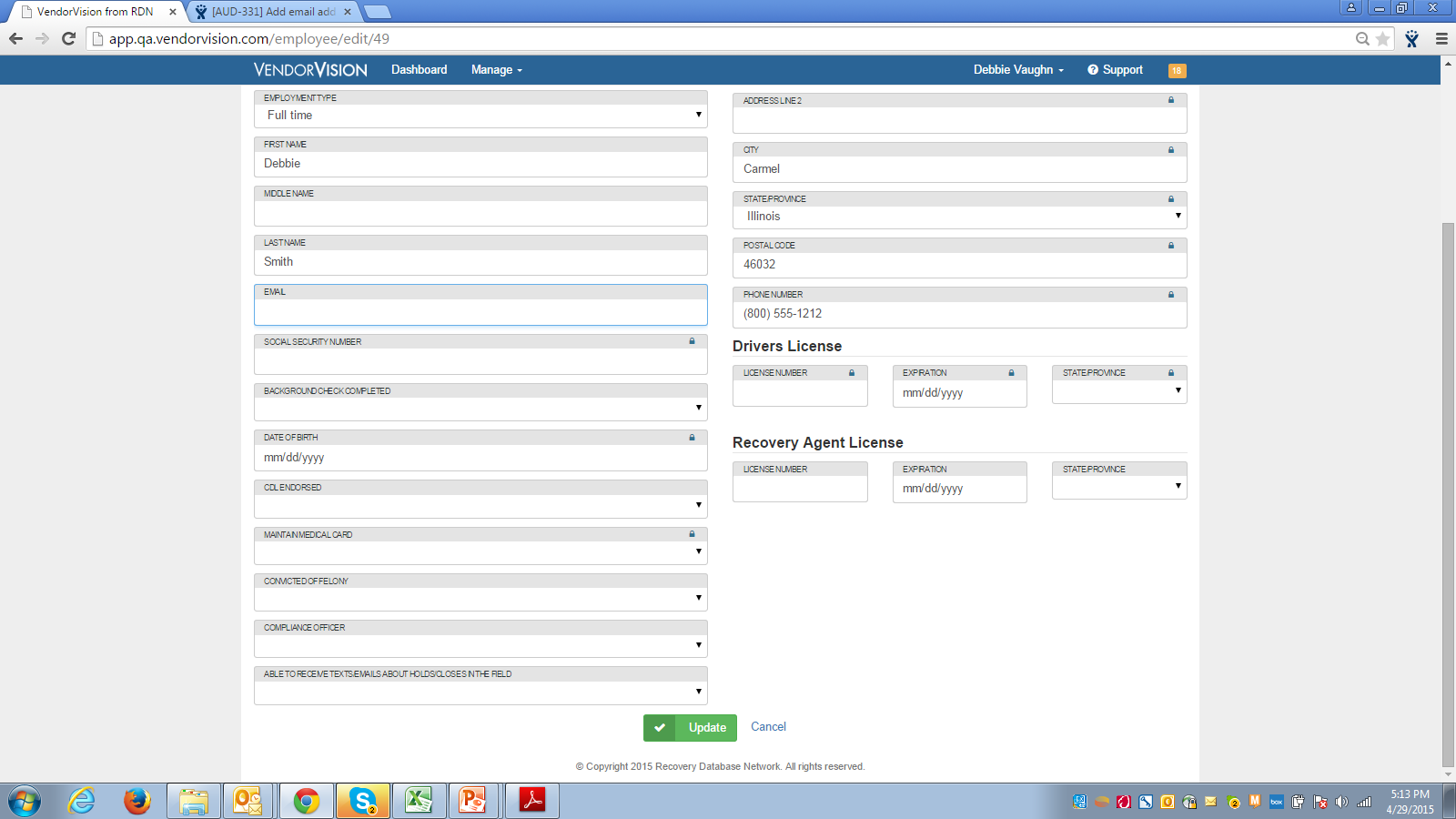 Email address added
2
Agents’ Module Release Enhancements
Company Edit
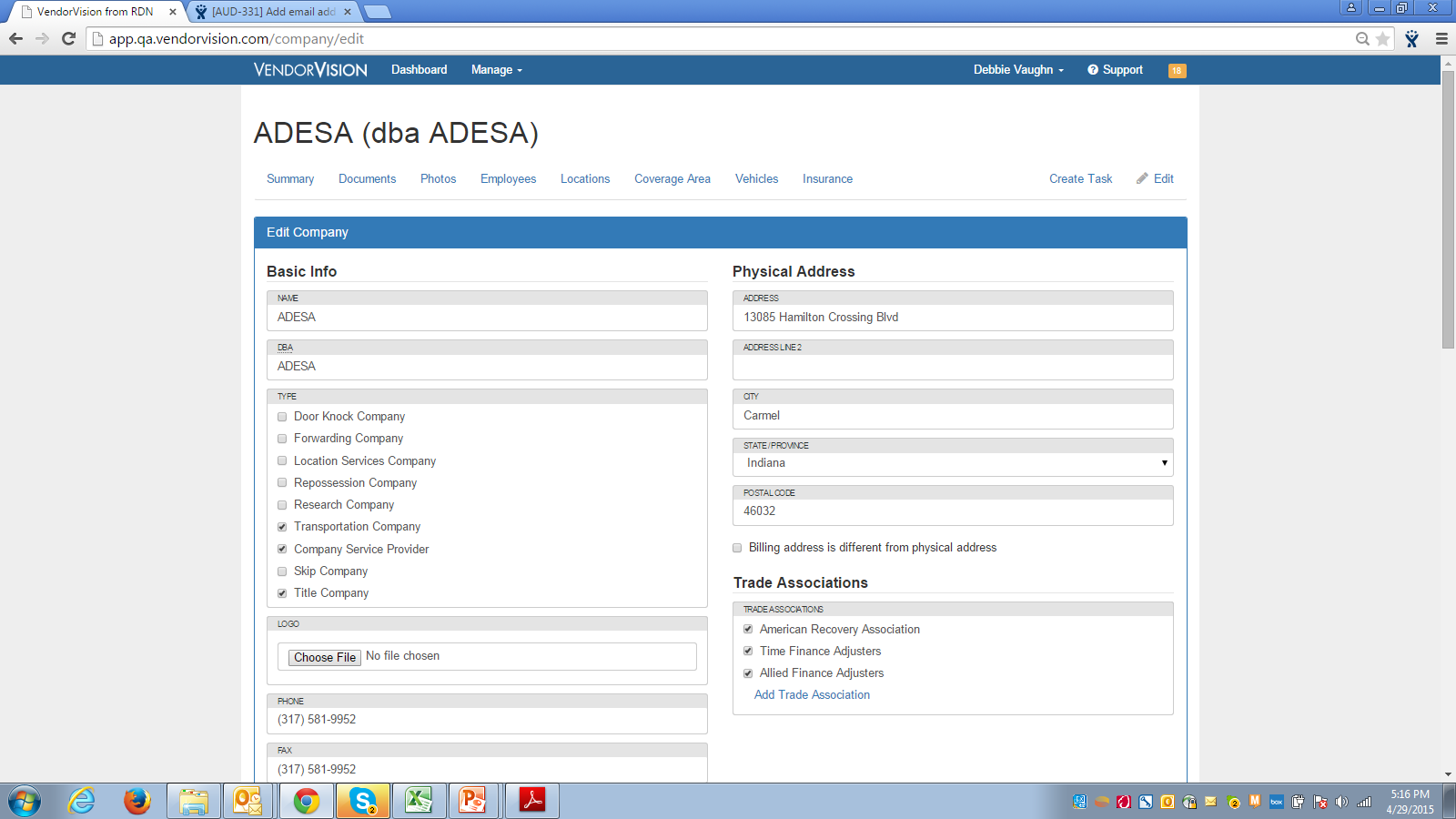 Ability to add Company Logo
3
Agents’ Module Release Enhancements
Registration Processing
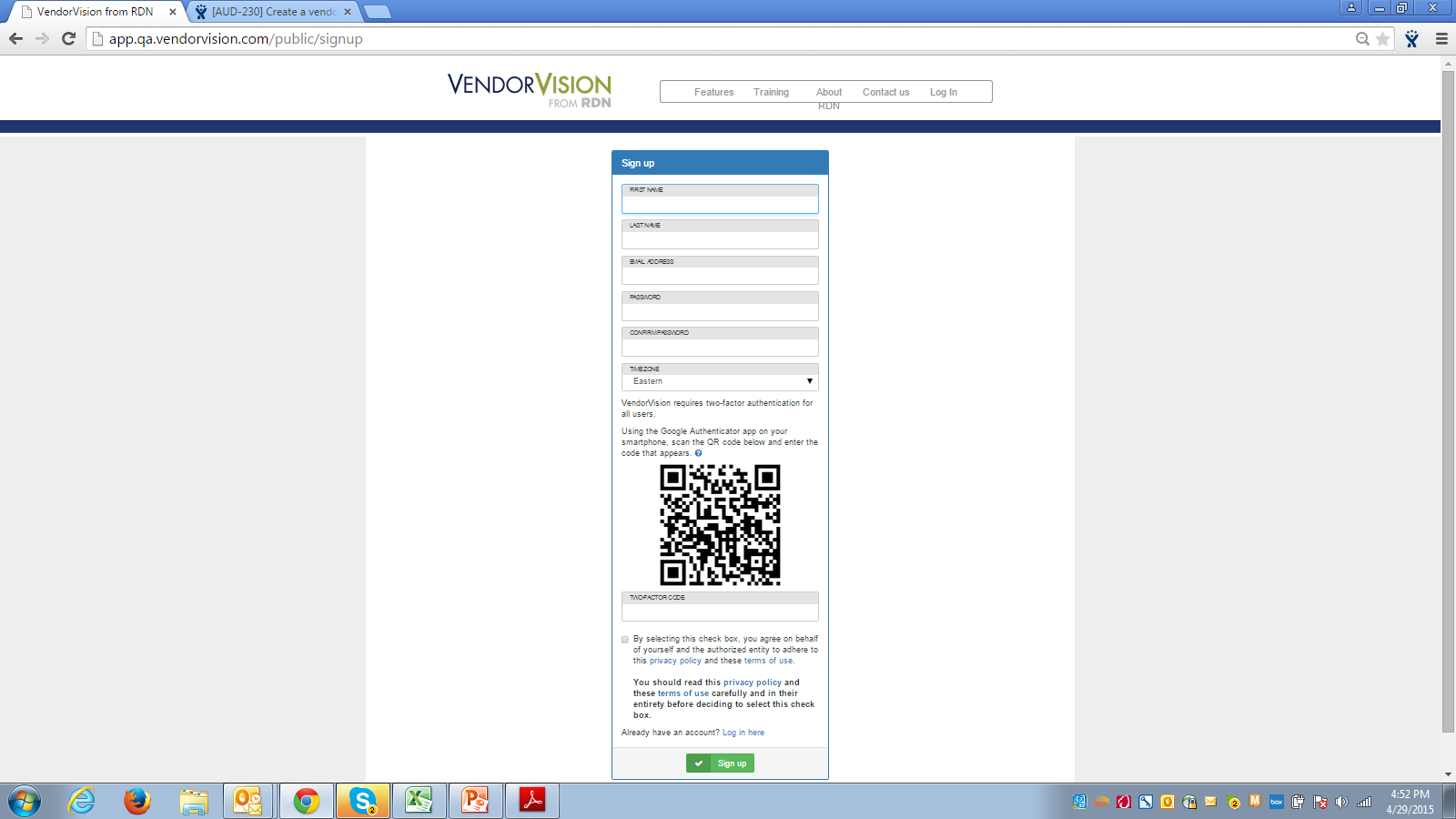 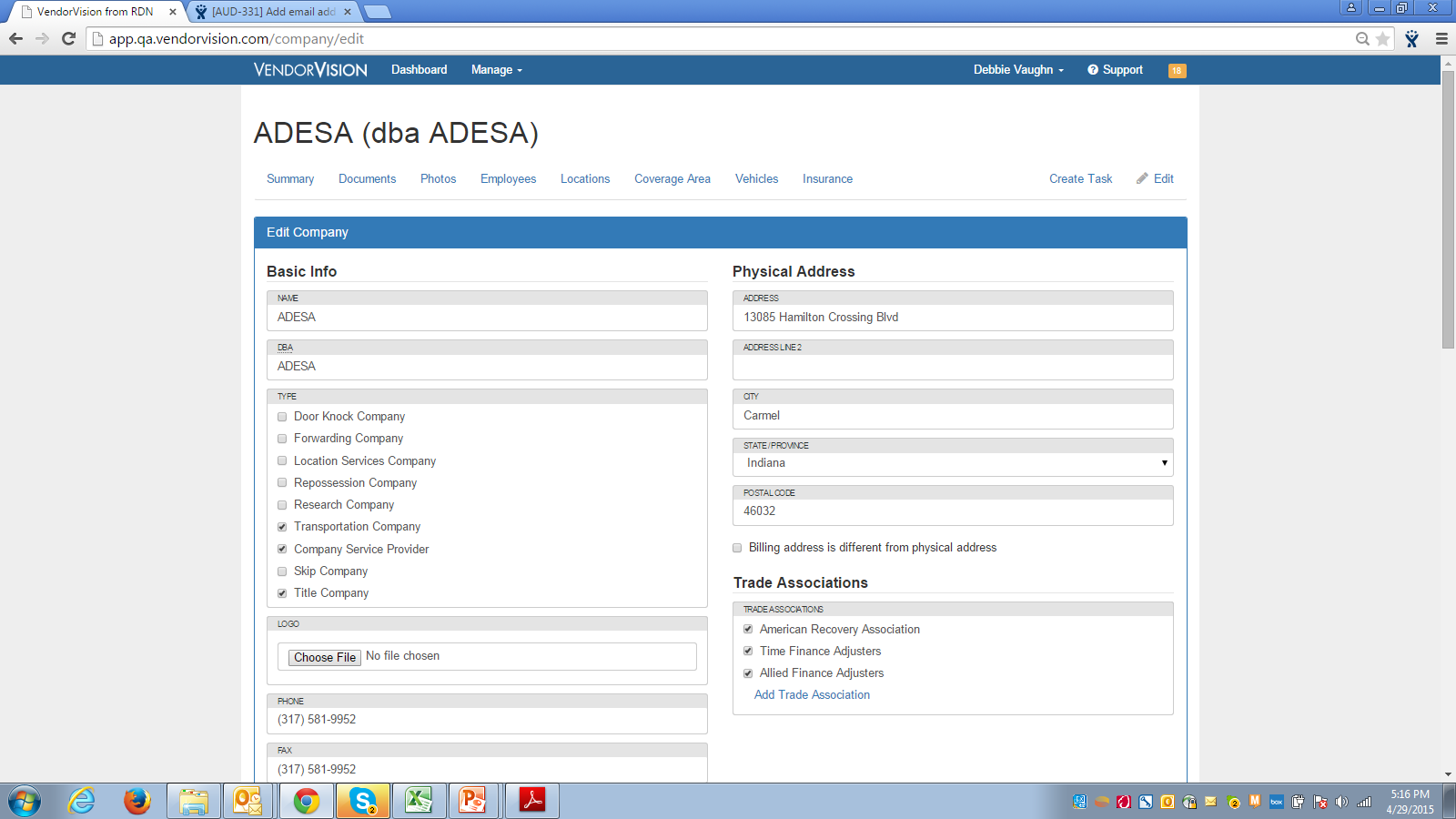 Added ‘terms and conditions’ agreement when registering for system access
Ability to add Company Logo
4
Agents’ Module Release Enhancements
Marketing Enhancements
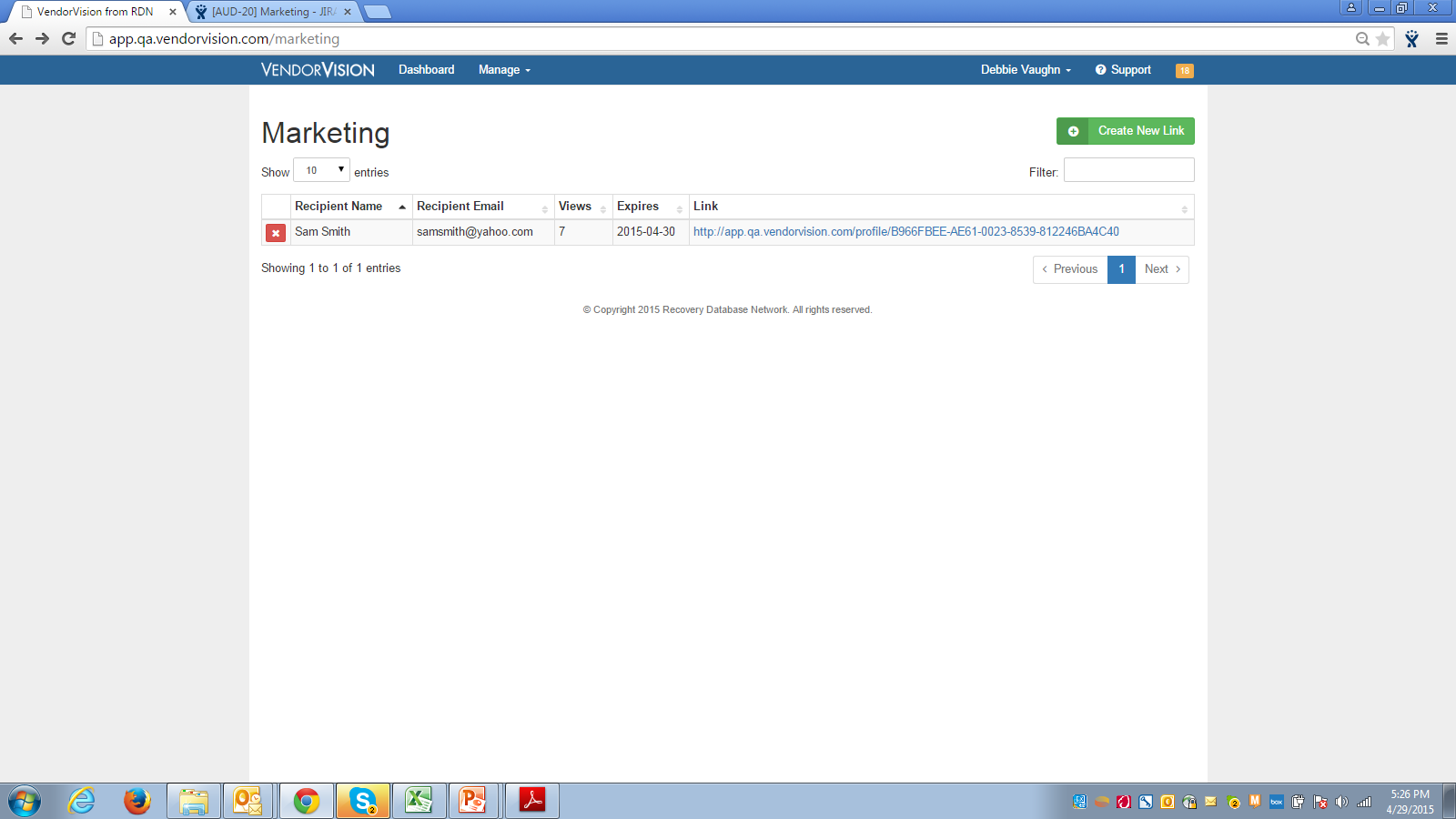 Agents can share their profile with prospective Clients
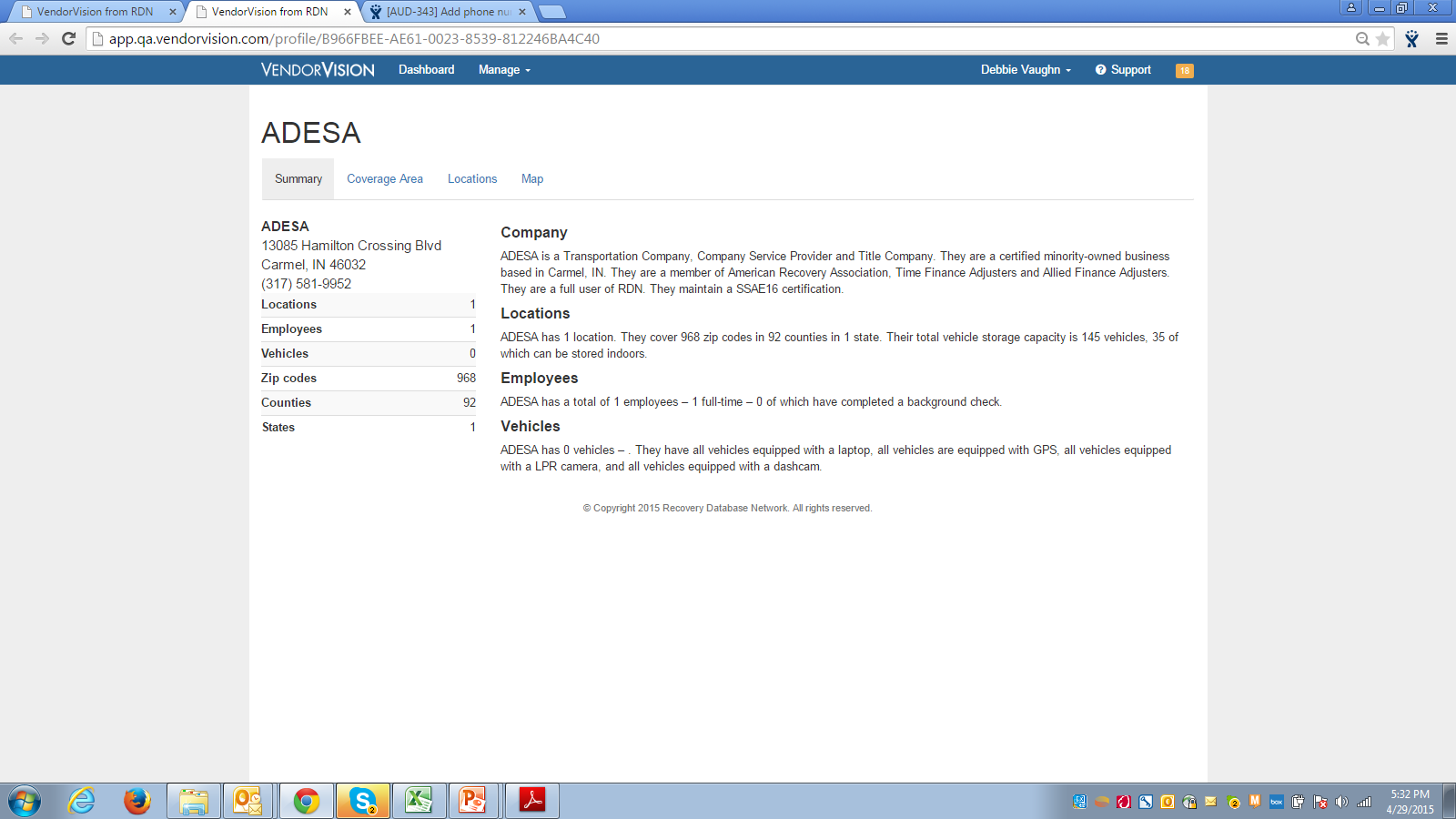 Agent’s phone number added
5
Agents’ Module Release Enhancements
Trade Association
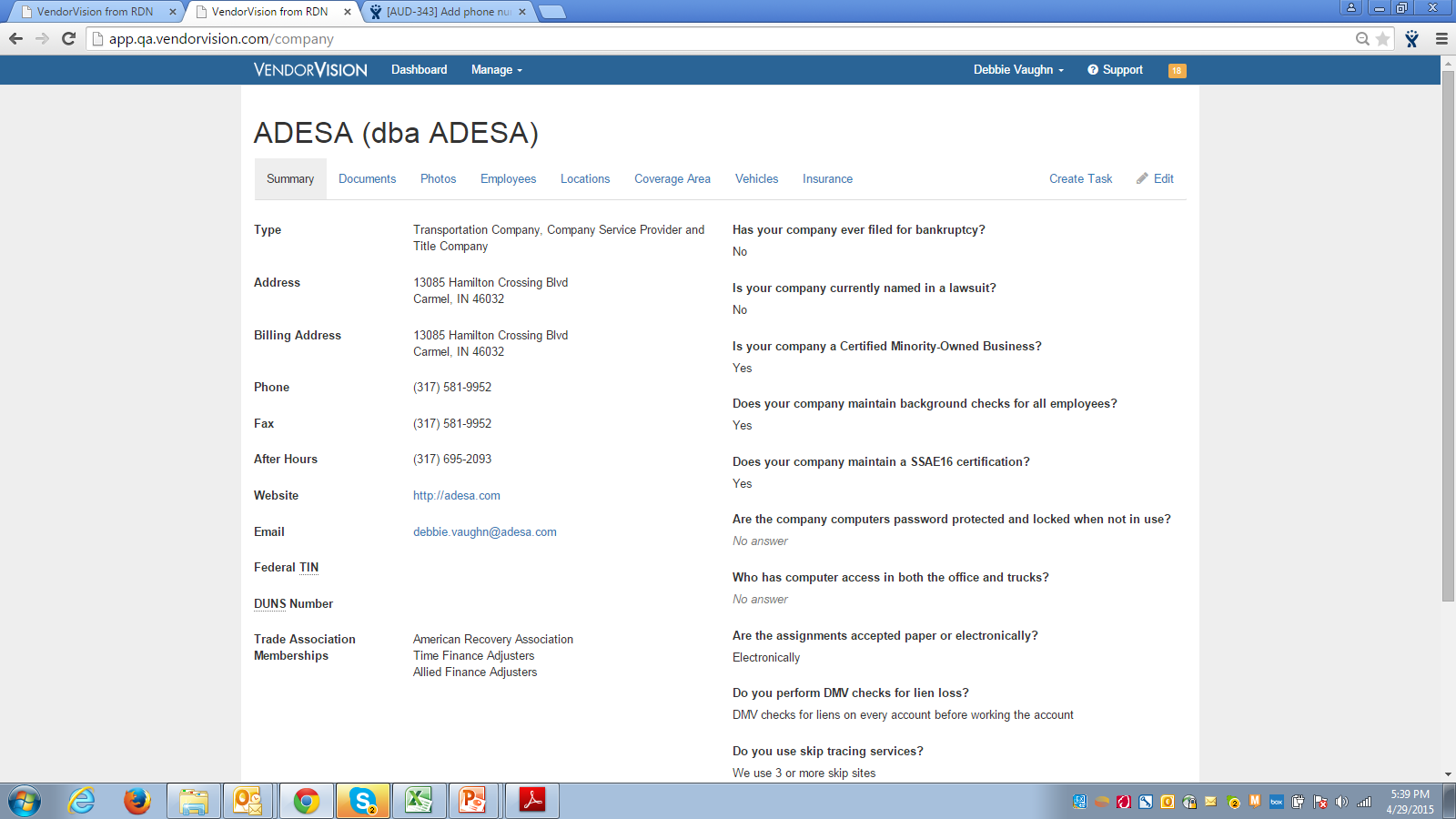 Added trade associations to two locations
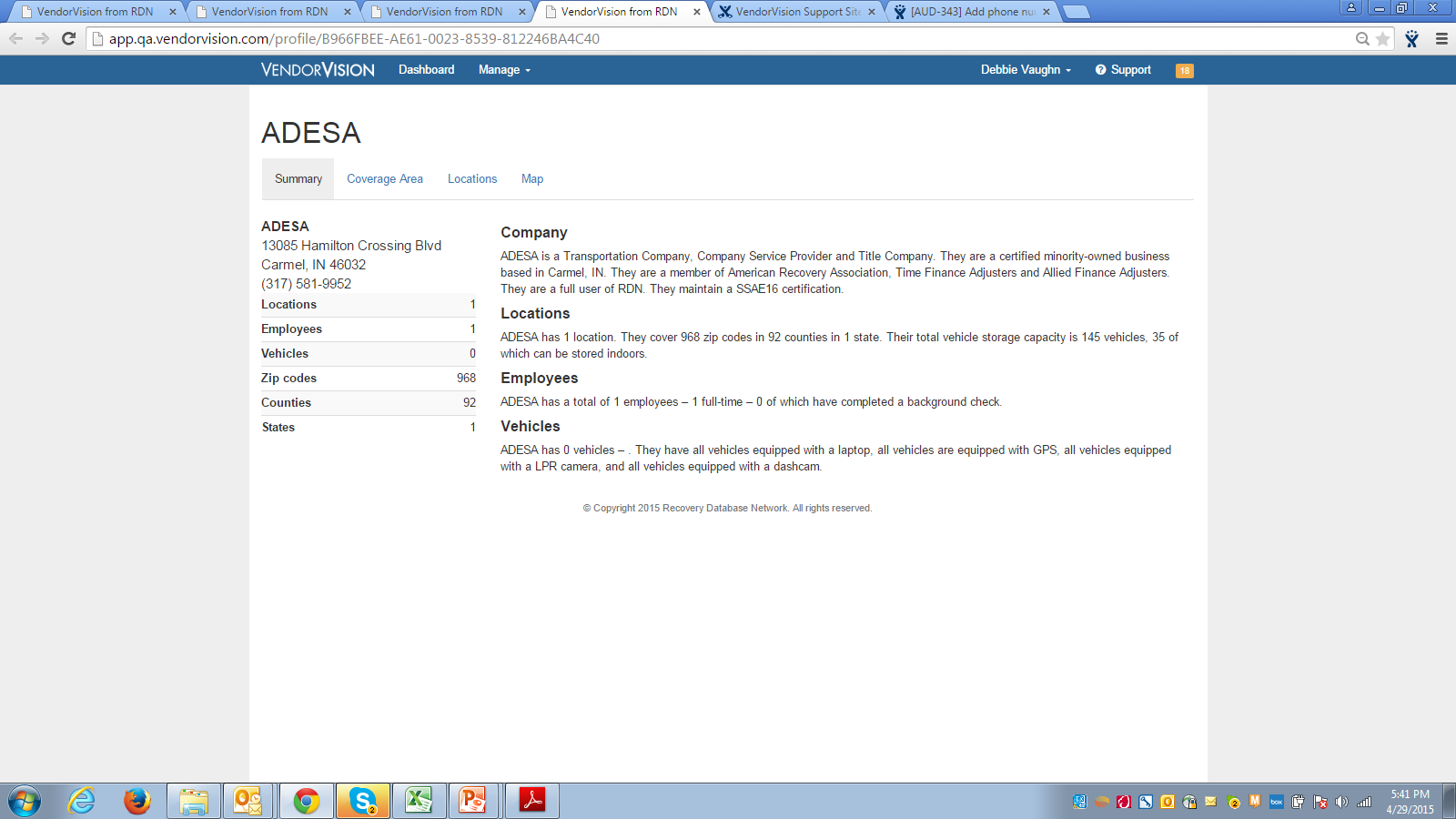 6
Support
Please contact Customer Support with any questions or additional information needed regarding these enhancements.

817-204-0298

support@recoverydatabase.net